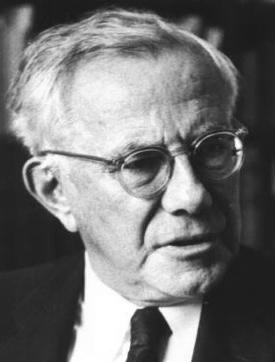 Paul TILLICH
1886 - 1965
Teolog, ale i filozof náboženství, spojení teologie, filozofie a sociologie 
V době konjunktury náboženství v USA v 50-letech (B. Graham, F. Sheen) hledá „ztracenou dimenzi náboženství“
vztah náboženství ke kultuře (literatuře, filozofii, umění, politice); 
Public intellectual, akademické pocty, nejznámější americký teolog,
 vliv také na psychoterapii, politologii a filozofii kultury (ale i kazatel)
„apoštol intelektuálů“ – oslovující i nenáboženské publikum
Vlivy: Existencialismus (Heidegger), německý idealismus (Schelling), 
mystika (Boehme), hlubinná psychologie (Jung).  
Existencialismus přinesl svěží jazyk i aktuální otázky  (vztah úzkosti a odvahy)
život
syn faráře, 
studium v  Breslau, Tübingen, Halle, Berlíně, 
za 1. války vojenský kaplan – proměna politických i náboženských postojů (náboženský socialismus)
akademická dráha v Německu:  v Berlíně, Marburgu, Drážďanech, 
od r. 29 prof. ve Frankfurtu, prof. filozofie a sociologie po Schelerovi, spolupráce s Adornem a Horkheimerem; 
 s Jungem a neoanalytiky; 
od r. 33 v USA v NY, pak  na Harvardu
v 75 začíná v Chicagu. S Eliadem
Metoda KORELACE: hledat v kultuře doby otázky a ně hledat odpovědi v (reinterpretované) teologické tradici. 
V každé době,  v každé kultuře „ultimate concern“: dnes v podobě otázky po SMYSLU.
Náboženství - konstitutivní součást lidství,  místo otázky po Bohu
  Náboženství - cesta symbolů, nezastupitelná –  ne k nějakému sektoru skutečnosti, nýbrž k jádru. 
Symbol participuje na skutečnosti, odkazuje nad sebe..
Přímluvce mezináboženského dialogu: v ostatních tradicích  položeno jen v trochu jiných souřadnicích
Bůh je „ultimate concern“ - to, co se nás bezprostředně dotýká
Bůh je hlubina bytí – kdo ví o hlubině, ví o Bohu
Pojetí Boha
Bůh nad Bohem teismu, Bůh jako hlubina bytí. 
Kdo ví o hlubině, ví o Bohu
Bůh je odpověď na otázku, která je implicite obsažena ve  vědomí konečnosti
Ne mimo jsoucno, nýbrž skutečnost sebetranscendující
Moc působící i v těch, kdo ji nejmenují. 
Proti supranaturalismu, oddělujícího Boha jako jsoucno od ostatního jsoucna. 
Bůh je bytí samo, sebetranscendující. HLUBINA, pramen existence. 
Ježíš: existence zajedno s esencí (to je existencialistický překlad chalcedonského dogmatu) 
Ultimate concern - to, co se nás bezprostředně týká.
Tillichova teologická antropologie: 
jsme zasazeni do srdce bytí 
Člověk je otázkou po bytí - strach z oceánu nebytí kolem, z konečnosti. 
Lidská existence jako odcizení od základu, od bytí, od Boha i bližního:
  (to je existencialistický překlad „prvotního hřích“) 
Odvaha důvěry 
Víra jako přijetí svého přijetí , „navzdory“
Víra zahrnuje radikální pochybnost, negaci (pojetí) boha teismu,
Situace moderního člověka
nemá jednotný světový názor, o to je však ve své problematičnosti (Fragwurdigkeit) blíže realitě; 
je hrdý na svou autonomii, ta však přináší úzkost 
Člověk autonomní, avšak znejistělý (Kierkeggaard, Freud, Nietzsche)
Je třeba odmítnutí falešných opor, zvěstování v mezní situaci: 
 Radikální přijetí mezní situace (žádné úniky do náboženství, mystiky, práce, utopií..),
přisvědčení této situaci
 svědectví o novém bytí: otevřenost pro svět, pro jeho kulturní i náboženské hodnoty
ODVAHA BÝT
1952
v pojmu odvahy, se teologické, sociologické i filosofické otázky spojují způsobem, který umožňuje užitečnou analýzu lidské situace.
Sleduje historický vývoj pojmu odvaha (od Sokrata po Nietzscheho) 
„Odvaha být je etický akt, jímž člověk potvrzuje vlastní bytí navzdory těm prvkům své existence, které jsou s jeho esenciálním sebe- potvrzením v rozporu
„Bytí ‚obsahuje‘ nebytí ‚uvnitř‘ sebe jako to, co je věčně přítomno a věčně přemáháno v procesu božského života.“ 
Strach a úzkost :
První typ úzkosti se vztahuje k osudu a smrti (co nemáme v moci), vědomí naprosté ztráty Já ve smrti
Druhý je úzkost před prázdnotou a nesmyslností  (úzkost před ztrátou smyslu života)
Třetí je úzkost před vinou a zatracením (je ohroženo morální sebepotvrzení)
dovršení nalézají ve stavu zoufalství
víra
„víra není teoretické potvrzení něčeho nejistého, je to existenciální přijetí něčeho, co přesahuje běžnou zkušenost.
 Víra není názor, nýbrž stav...Ten, kdo je touto mocí uchopen je schopen přitakat sám sobě, protože ví, že mu přitakává moc bytí-samého.“ 
“odvaha být má kořeny v tom Bohu, který se objevuje, když Bůh zmizel v úzkosti pochybování.” 
Víra je odvaha k bytí v dimenzi nepodmíněného. 

Literatura:
Tillich P., Odvaha být
Rudolf  BULTMANN (1884-1976)
Syn luterského faráře, studoval teologii v Tübingen, Berlíně a Marburgu
členem Vyznavačské církve, 
Přednášel v Breslau a Marburgu
Setkání a přátelství s Heideggerem
Literatura:
R. Bultmann, Dějiny a eschatologie. Praha: ISE 1994.
Demytologizace NZ
Oproti naivnímu fundamentalismu i oproti racionalismu  liberální teologie: 
mýty neodstranit, nýbrž interpretovat. (hermeneutika)
Mýtus je vyprávění, objektivizující určitý prožitek, struktura vnímání, 
ve středu je existenciální zkušenost. Výpovědi o lidské existenci. (Heidegger) .
 Mýtus je strukturou vnímání. (není to až dodatečný přepis, forma..) 
„Vlastním smyslem mýtu není podávat objektivní obraz světa; v něm se naopak vyjadřuje, jak si člověk sám ve svém světě rozumí. Mýtus nechce být vykládán kosmologicky, nýbrž antropologicky – přesněji existenciálně.“
Vlastním obsahem NZ je  nové pochopení lidské existence.
Existence starého člověka (žít z toho, co je k dispozici, ze sebe, sobecky) 
Existence nového člověka (z milosti, z daru). 
Kristus chce po nás fundamentální rozhodnutí o životě, 
 zve nás, učinit jeho kříž naším křížem. 
 Vyznání „Ježíš Kristus je Bůh“ má smysl jen jako existenciální vyznání, výpověď nikoliv o „fysis“ Krista, nýbrž o „Christus pro me“; 
Vyznání Ježíš Kristus je Bůh, je Pán vypovídá také vždy něco o osobě, která to vyznává
Víra
Víra není  držení určitých článků a představ (často proti rozumu), 
nýbrž modus existence. Najít to pravé skandalon víry!
 Žiji jen ze sebe (ateismus) -  anebo žiji  „nejen já“: z toho, co do mého života vstupuje jako dar a výzva (víra)?  
Víra: přijetí nové existence, ŽE jsem ospravedlněn. 
- Entweltlichung (osvobození od to, jak se žije ve světě) 
- Entscheidung (vnitřní moment víry) 
- Begegnung.  
Není možné mluvit „o Bohu“ (objektivisticky, zvnějšku), nýbrž jen tak, že jsem zahrnut do otázky. Předporozumění: jsem otřesen ve svých základních existenciálních pozicích.